FOR LEASE
Rochester & Auburn shoppe’s | Rochester hills, MICHIGAN
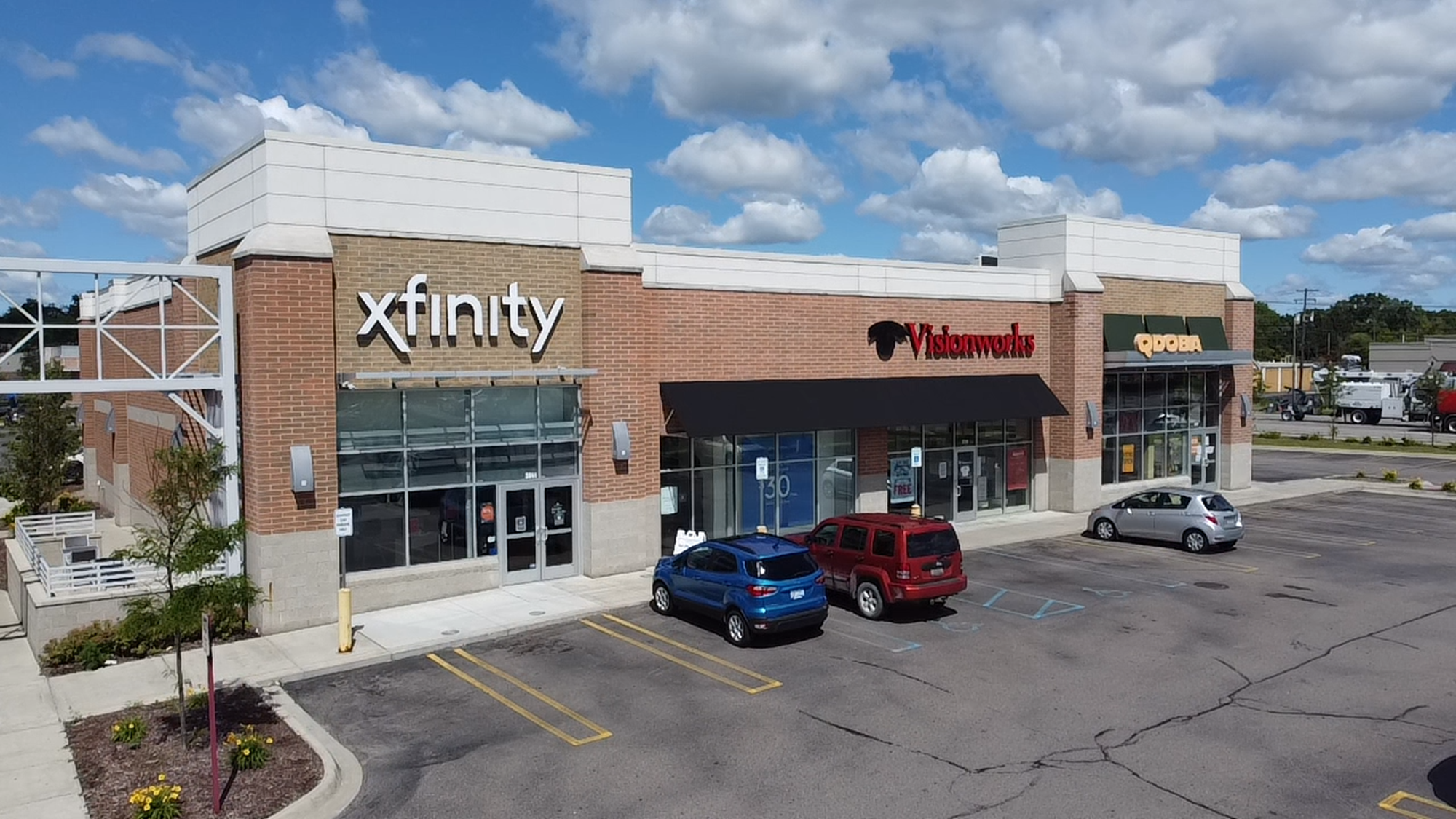 CHRIS JONNA
PRESIDENT
cjonna@cmprealestategroup.com
ANTHONY SESI
SENIOR ASSOCIATE
asesi@cmprealestategroup.com
Rochester & auburn shoppe’s
Property summary
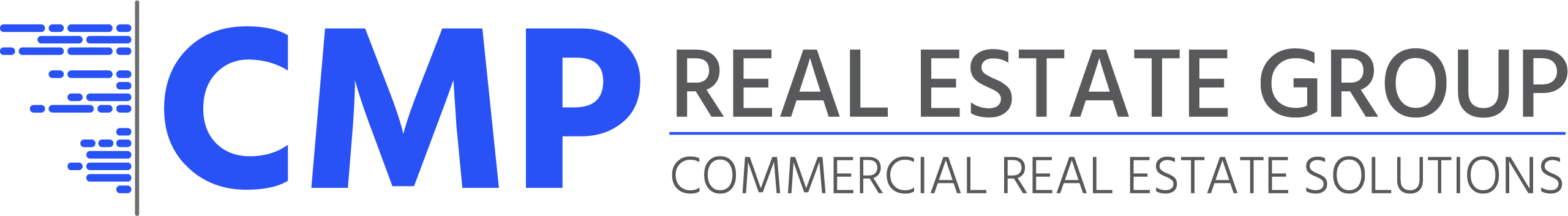 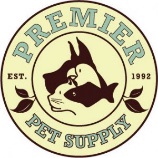 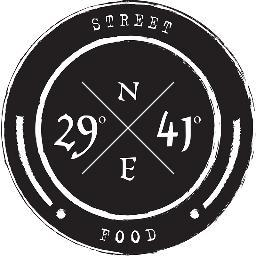 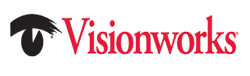 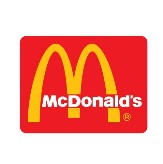 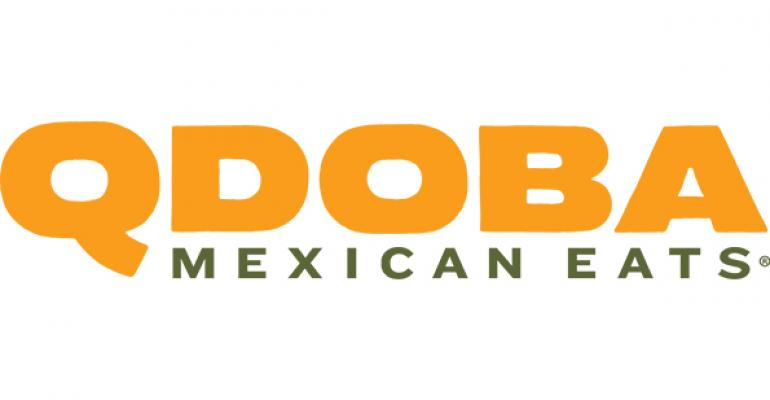 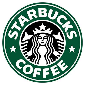 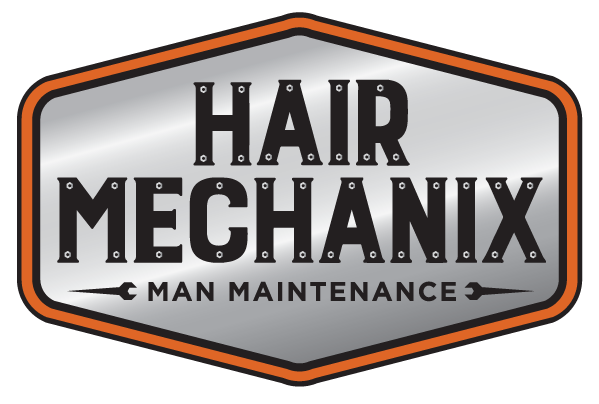 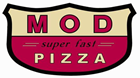 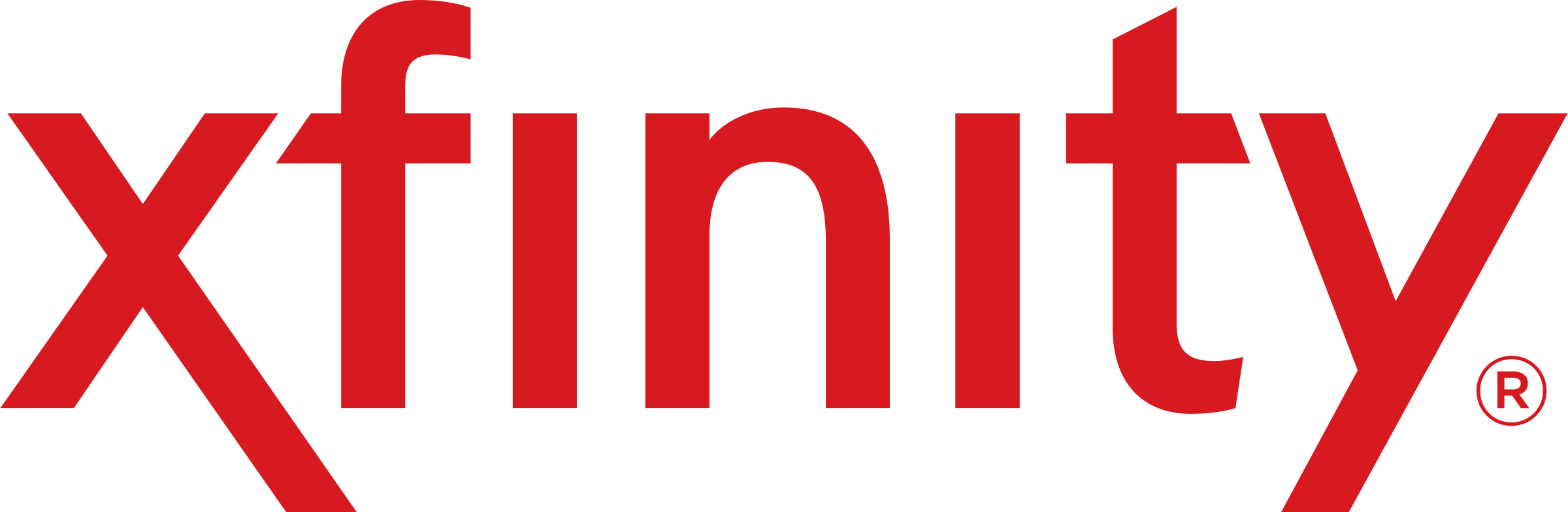 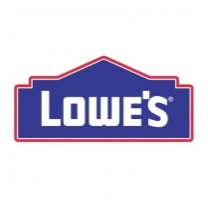 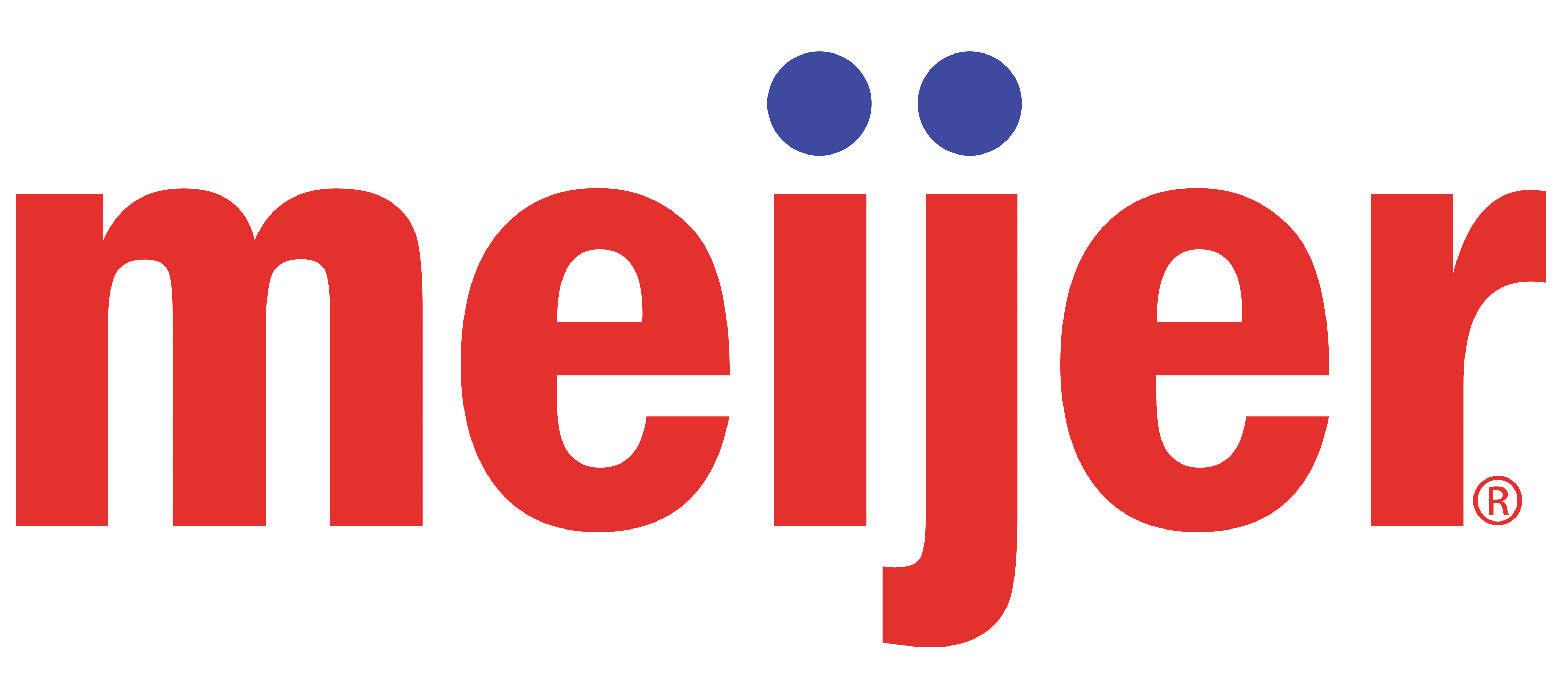 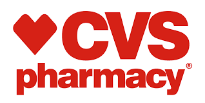 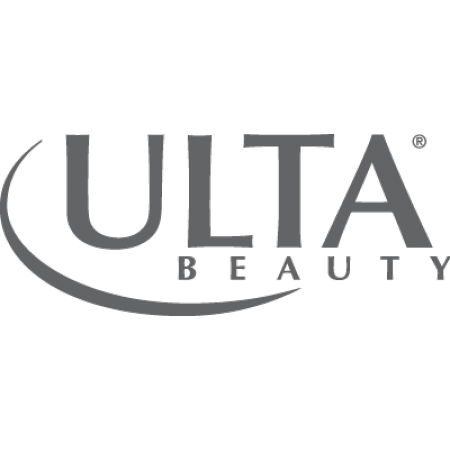 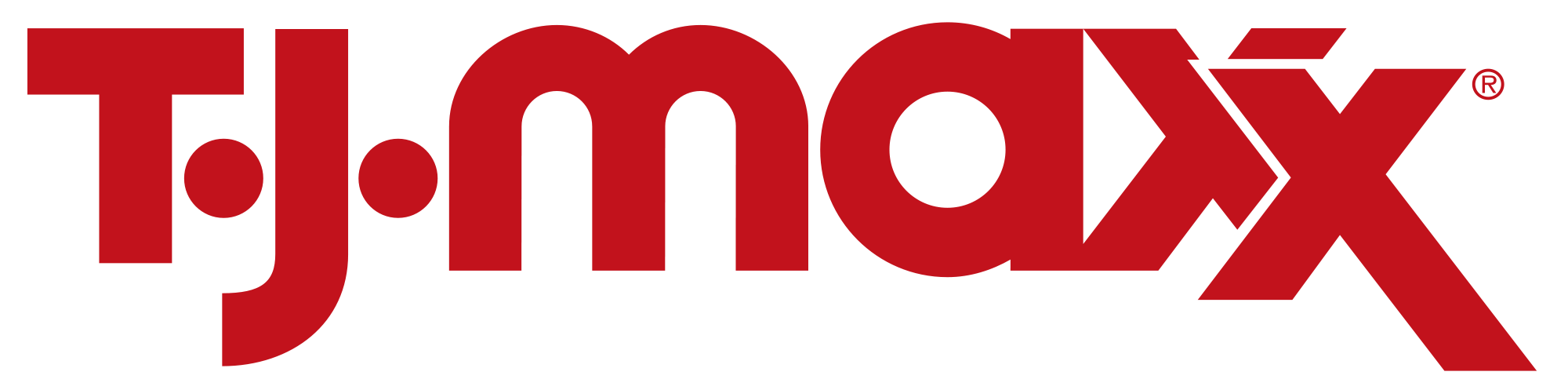 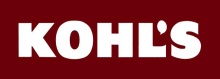 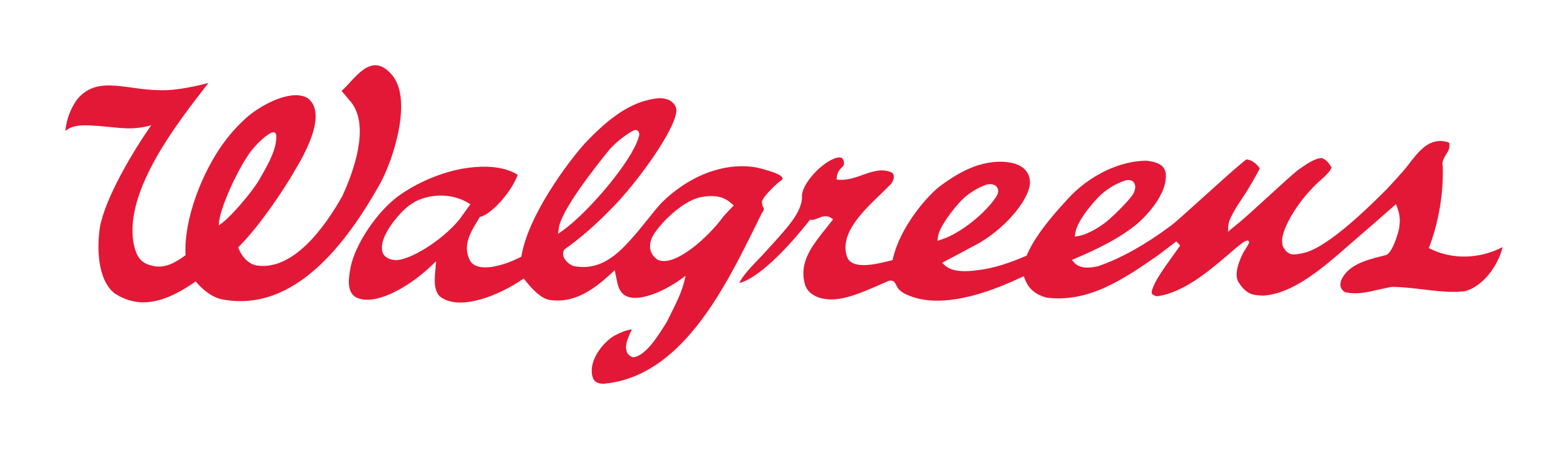 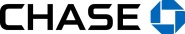 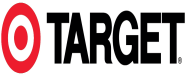 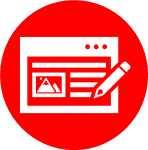 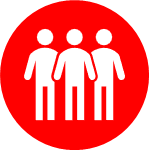 Median age
41.9 Years old
Population
769,277 people
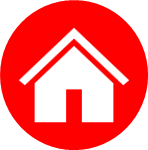 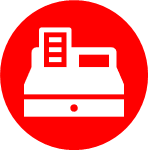 households
307,177
Consumer spending
$10.6 Billion annually
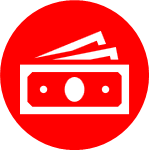 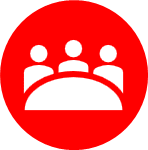 Avg household income
$107,138/annually
Daytime employees
416,682 employees
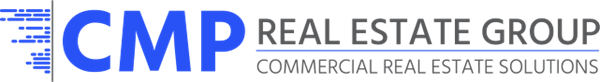 2
cmprealestategroup.com
Rochester & auburn shoppe’s
Site plan
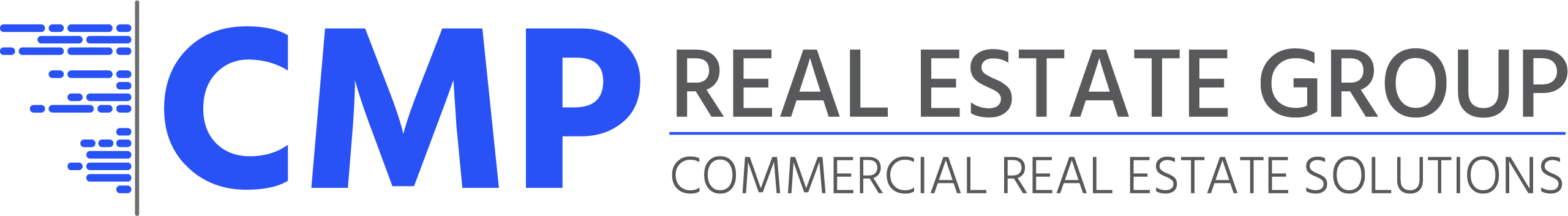 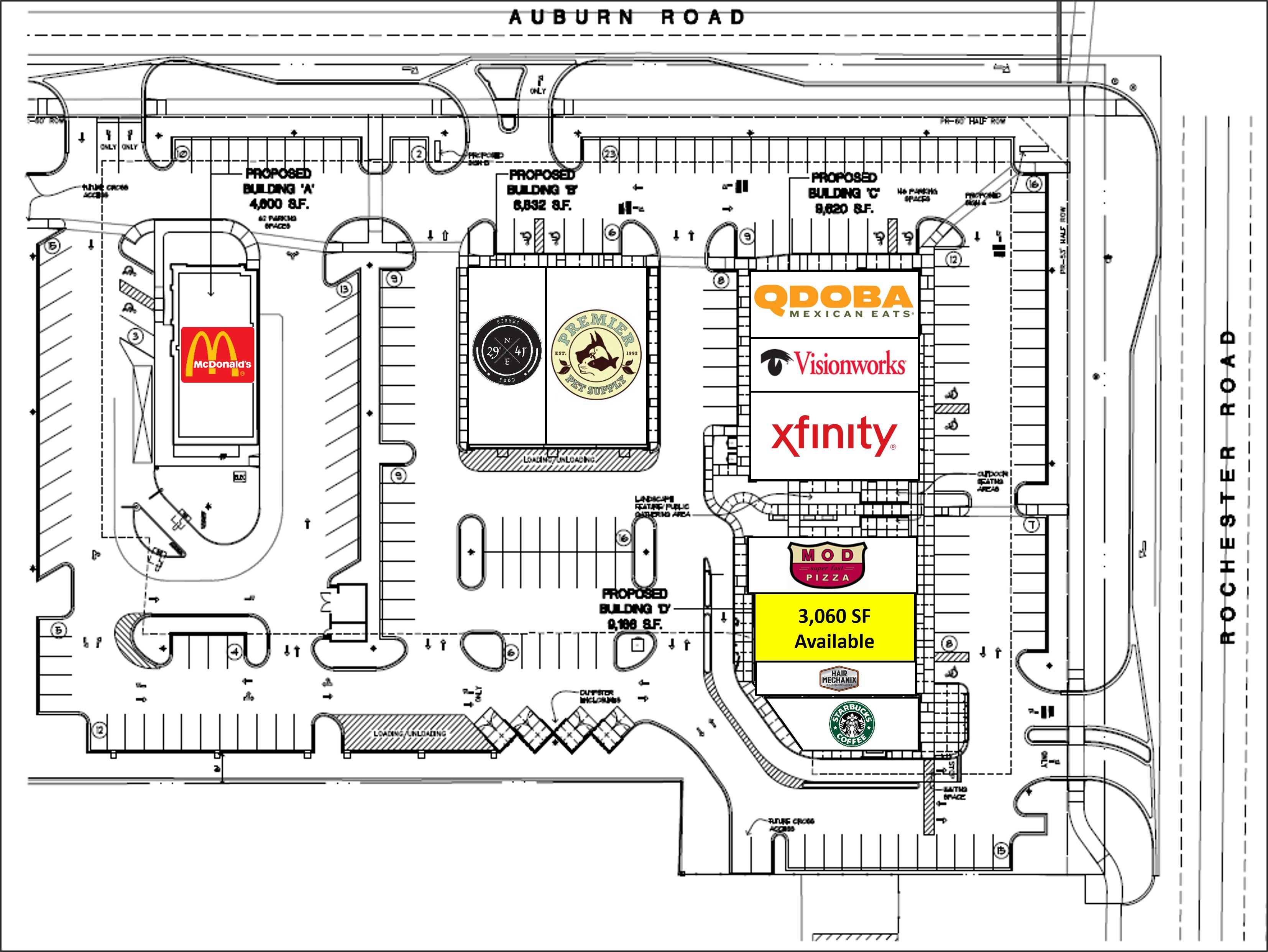 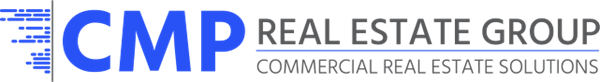 3
cmprealestategroup.com
Rochester & auburn shoppe’s
picture
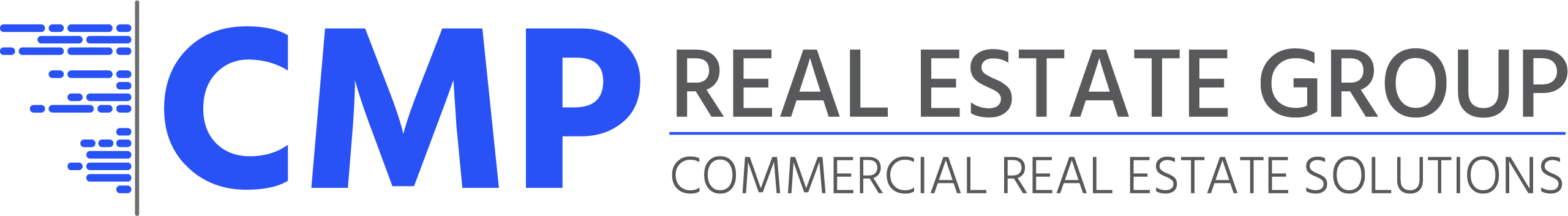 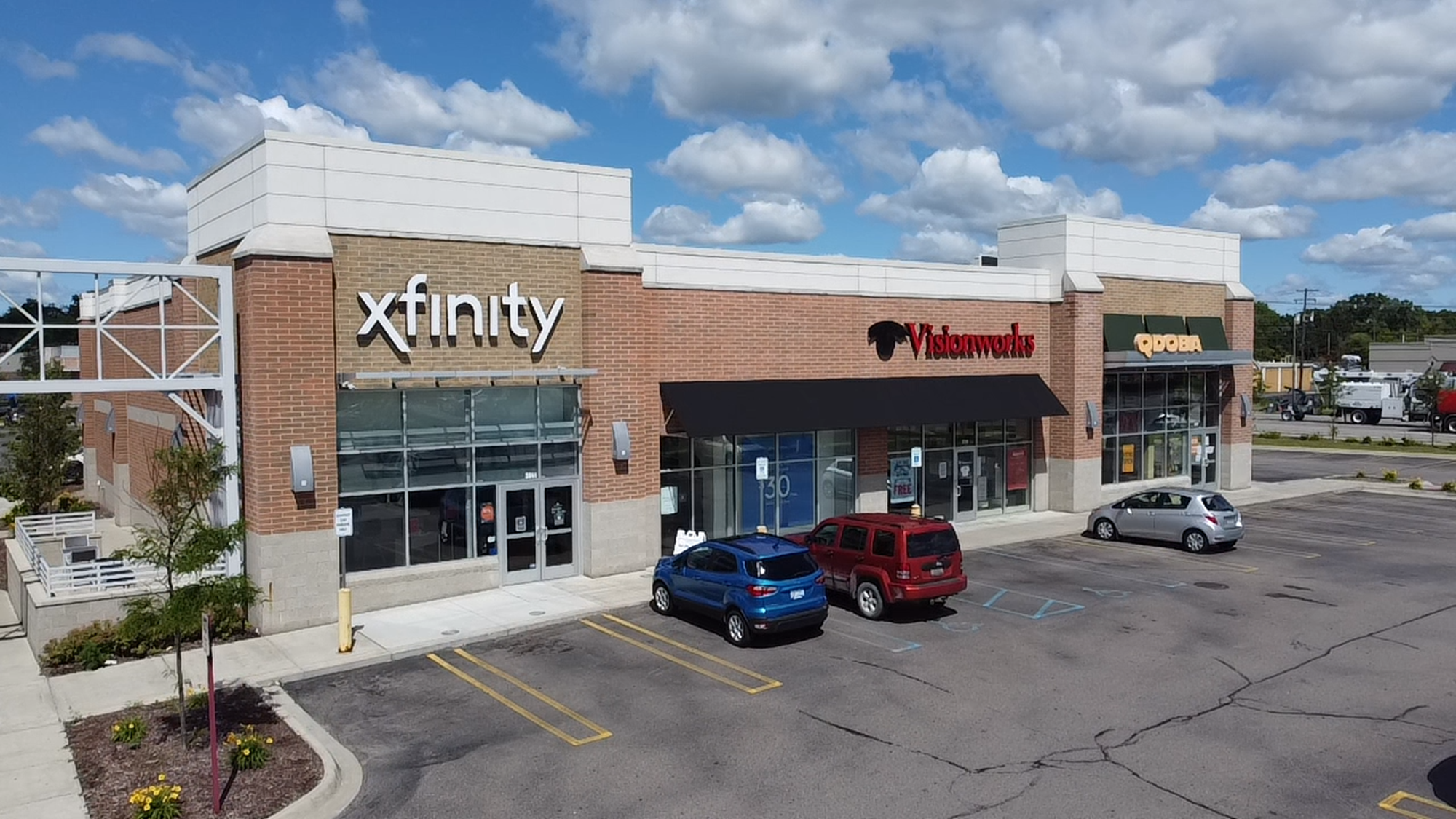 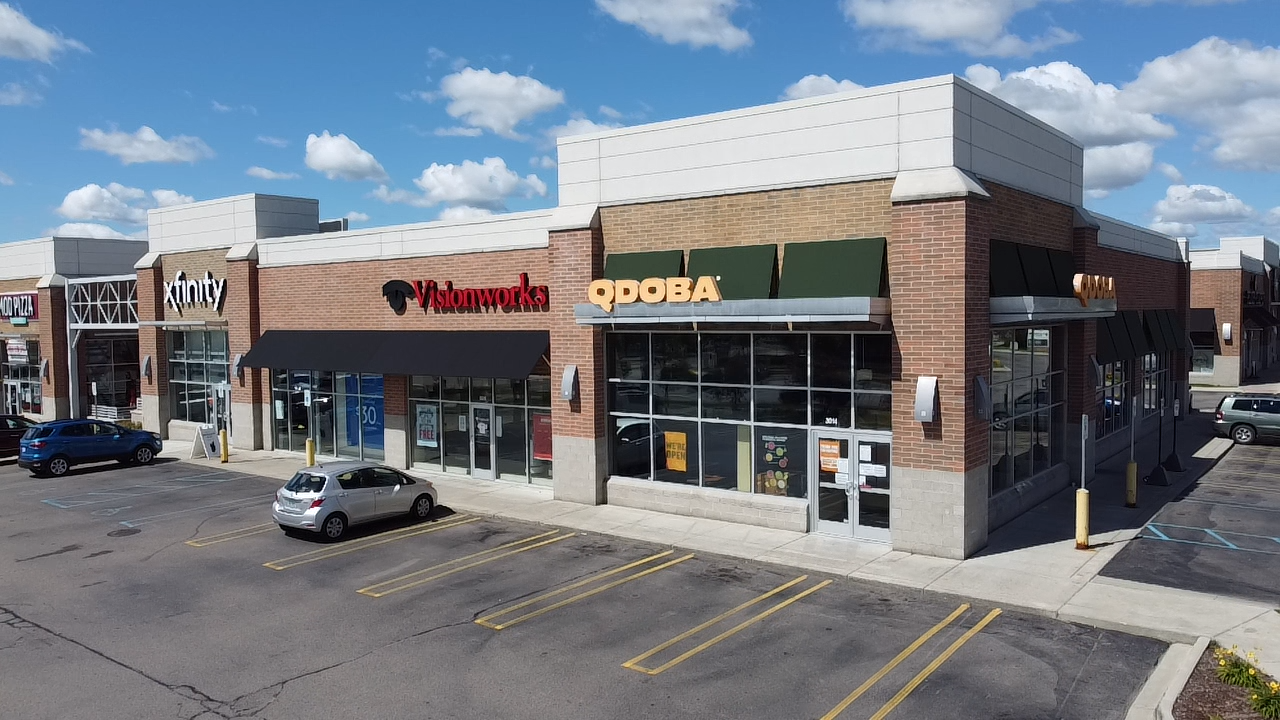 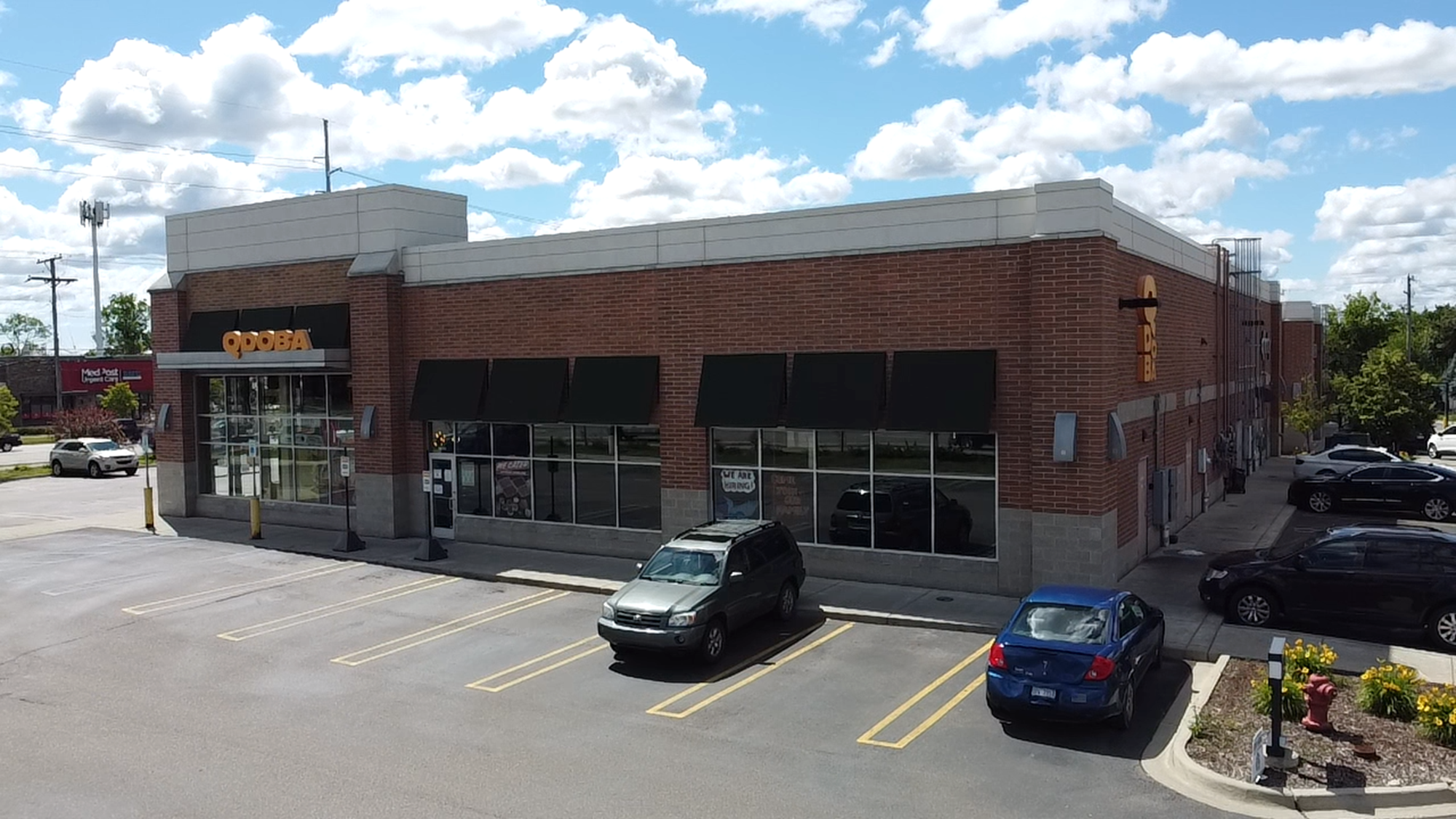 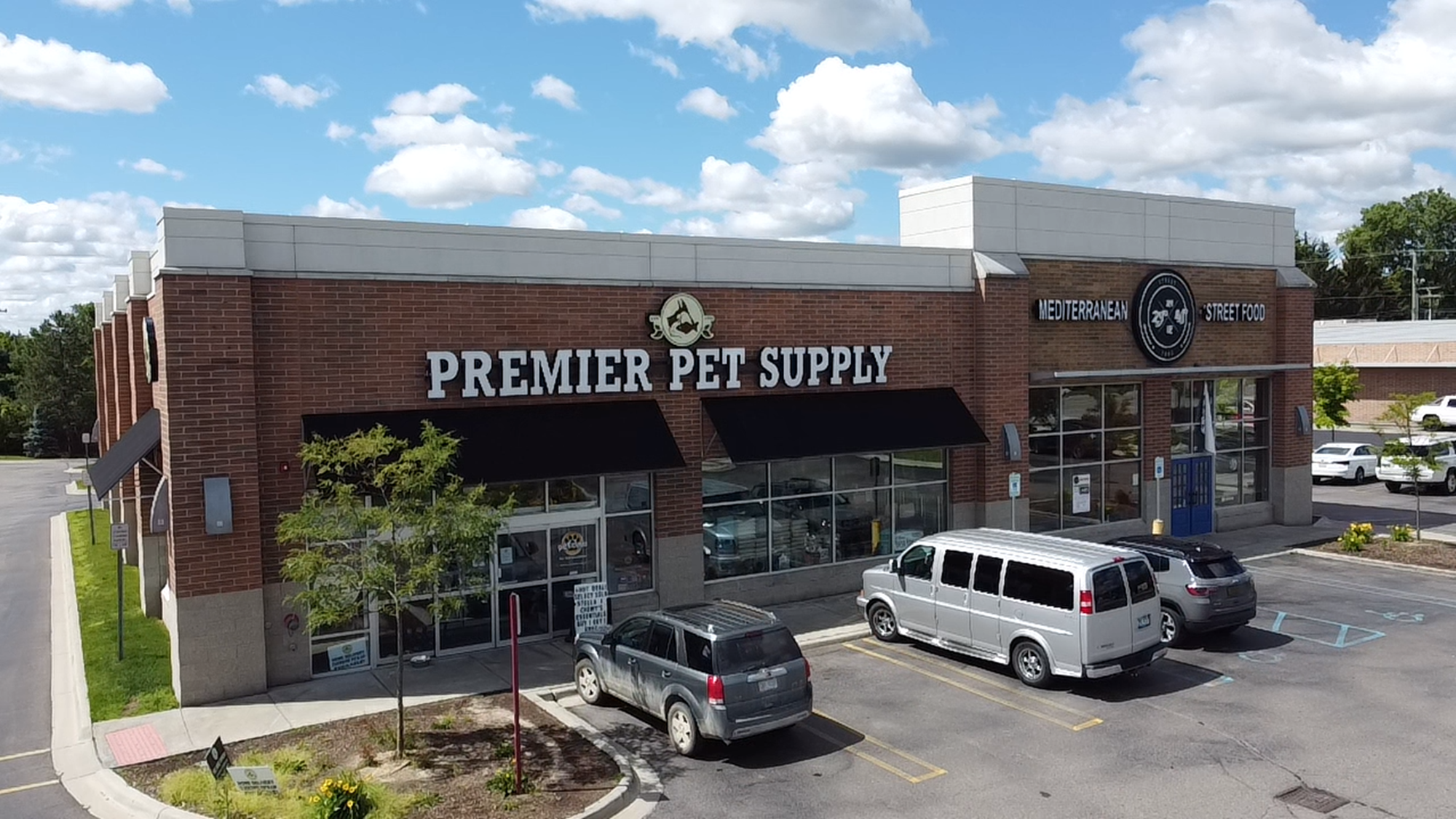 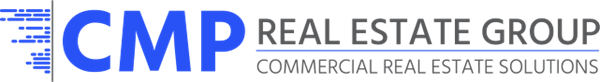 4
cmprealestategroup.com
Rochester & auburn shoppe’s
Aerial
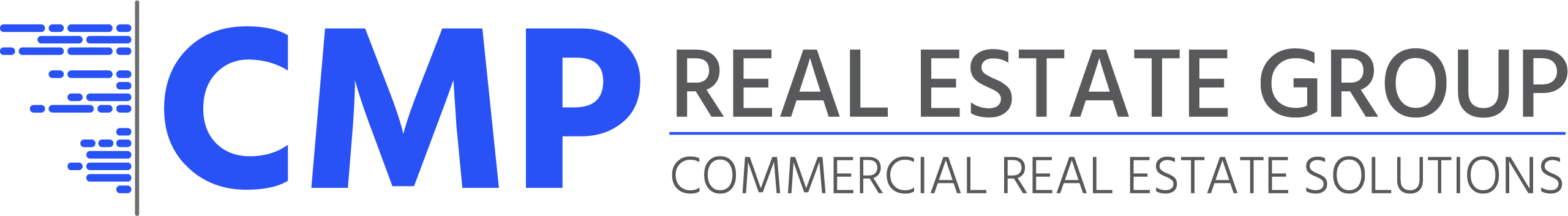 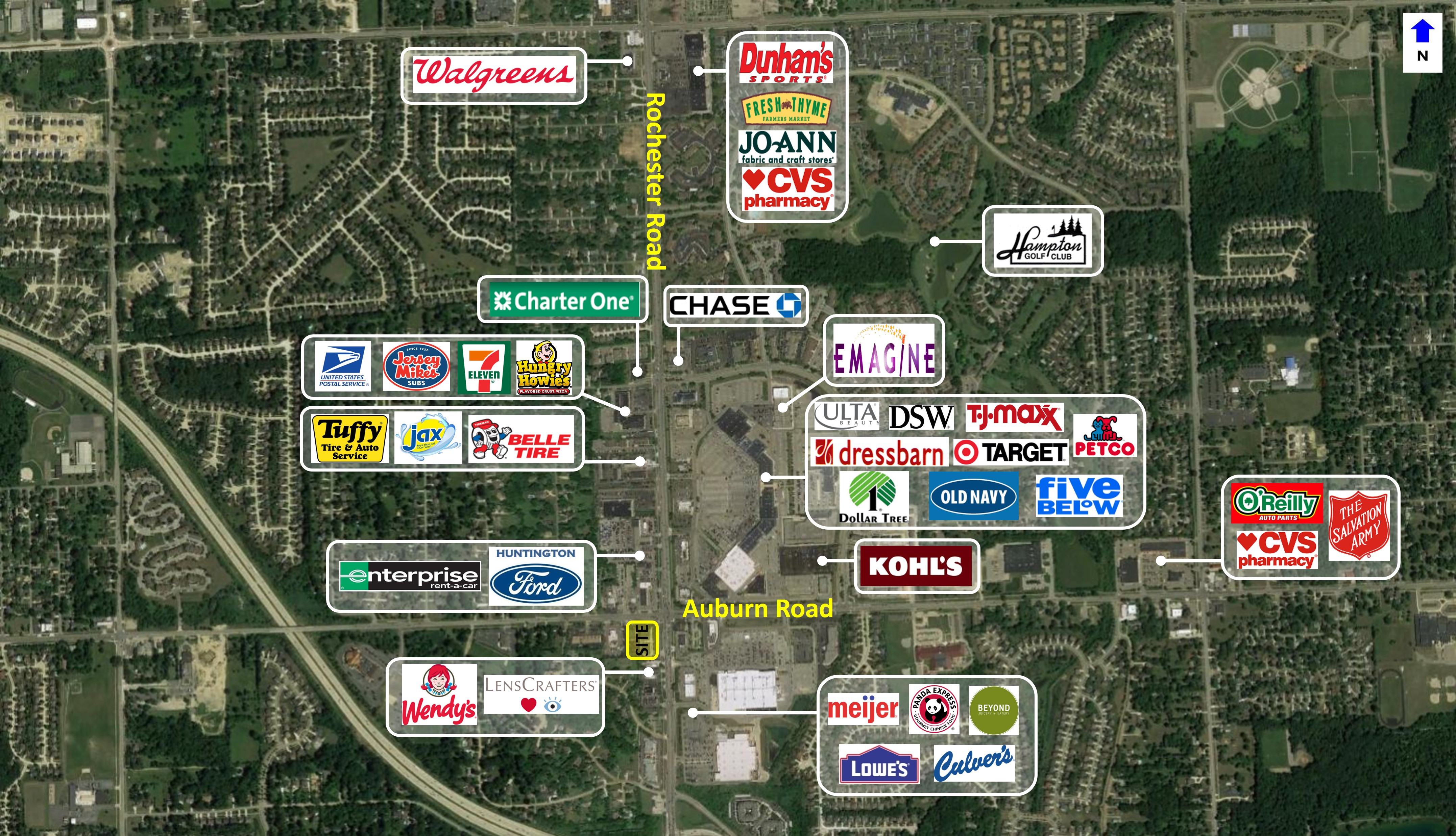 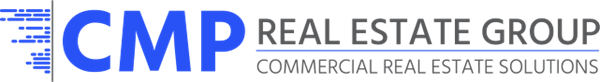 5
cmprealestategroup.com
Rochester & auburn shoppe’s
demographics
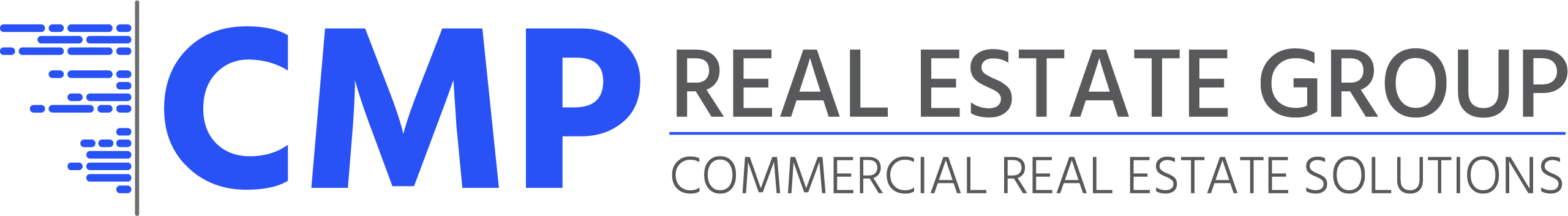 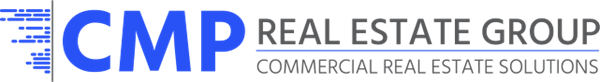 6
cmprealestategroup.com
Rochester & auburn shoppe’s
Daytime population
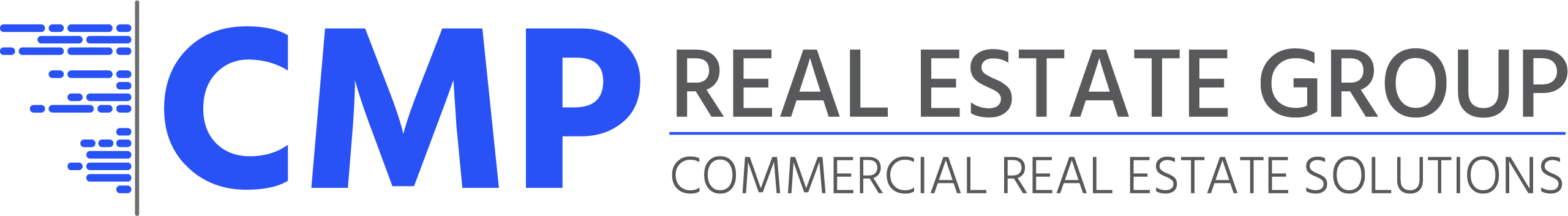 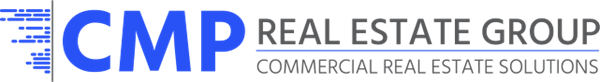 7
cmprealestategroup.com
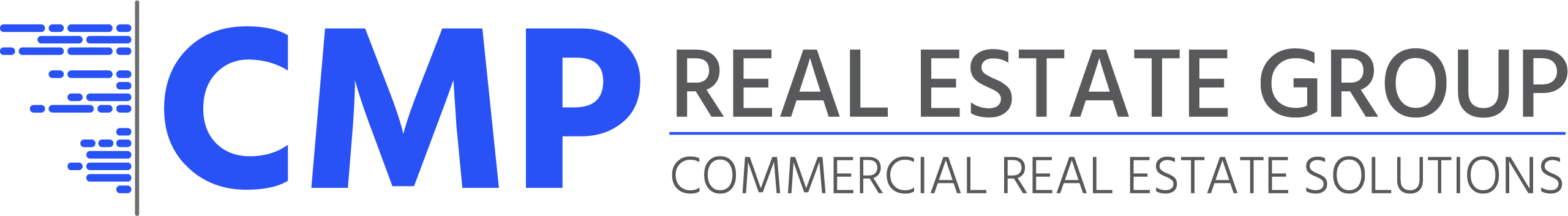 EXCLUSIVELY LISTED BY:
ANTHONY SESI
SENIOR ASSOCIATE
asesi@cmprealestategroup.com
CHRIS JONNA			
PRESIDENT
cjonna@cmprealestategroup.com
Contact us:
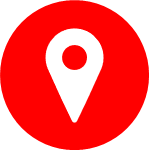 6476 Orchard Lake Road, Suite A
West Bloomfield, Michigan 48322
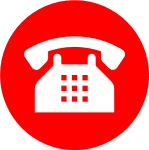 (P): 248.538.2000
(F): 248.538.9905
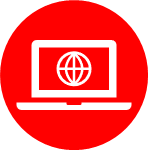 Email: info@cmprealestategroup.com
Website: www.cmprealestategroup.com
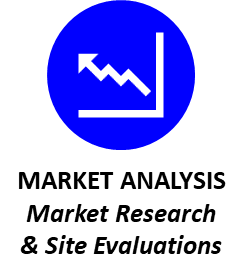 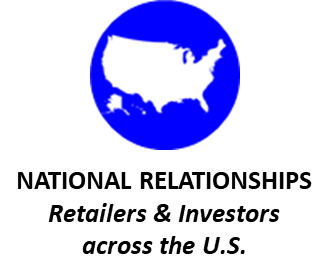 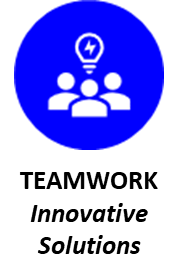 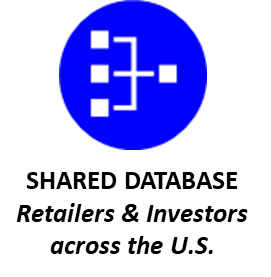 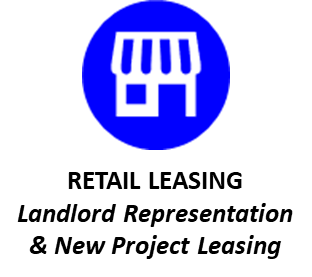 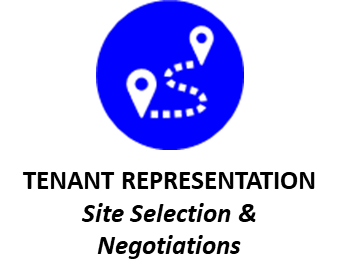 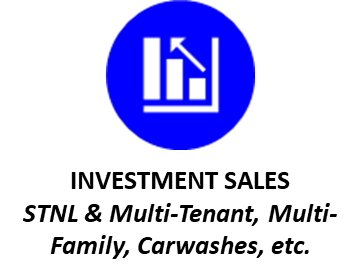 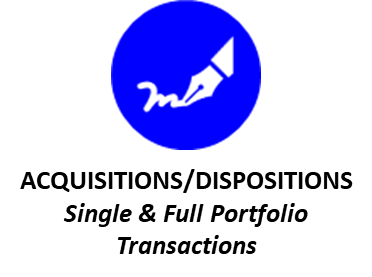